Navigating through your Estimate of Needs
Tech Cents Training 
May 13, 2020
Cassie Farr, CPA
Southwest Technology Center
Chief Finance Officer 
September 1, 2003-present
Adult Learning Center Director 
Oct. 1, 2014-present
TANF special Project Director 
April 1, 1997-August 30, 2003
cfarr@swtech.edu
580-480-4730
Why do we have to mess with the EON?
School Law  book says we will file EON by October 1 each year. 
It is a way of being accountable to taxpayers. Shows what we have done with the Ad Valorem we have received and why we need it again.
It is a formal approval by the excise board to spend the Ad Valorem Tax they collect for us.
Temporary Appropriations
Is a one page document filed and approved by the County Excise Board every year in May. 
Must not exceed 100% of the prior year’s budget. 
Allows Schools to operate until the new budget is approved for the current year. 
Estimate of Needs is that new budget.
Do we have any other options
Yes, Your Board may adopt the School Budget Act instead of Filing an Estimate of Needs.
Section 496. Technology Center School Districts. 
 
G. Annual estimates of needs of technology center school districts shall be made and approved in the same manner that those of independent school districts are made and approved. Provided, that the State Board of Career and Technology Education shall prescribe a list of appropriation accounts by which the funds of technology center school districts shall be budgeted, accounted for and expended. Any such estimate of needs may include an estimate of federal funds as probable income from sources other than ad valorem tax of the district and other than any excise or other tax assessed by legislative enactment and distributed in lieu of ad valorem taxes. If a technology center school district lies in more than one county, the district's estimate of needs shall
Section 954. Time for Making Estimates. 
A. Notwithstanding the provisions of the School District Budget Act, each board of county commissioners and the board of education of each school district, shall, prior to October 1 of each year, make, in writing, a financial statement, showing the true fiscal condition of their respective political subdivisions as of the close of the previous fiscal year ended June 30th, and shall make a written itemized statement of estimated needs and probable income from all sources including ad valorem tax for the current fiscal year. Such financial statement shall be supported by schedules or exhibits showing, by classes, the amount of all receipts and disbursements, and shall be sworn to as being true and correct. The statement of estimated needs shall be itemized so as to show, by classes: first, the several amounts necessary for the current expenses of the political subdivision and each officer and department thereof as submitted in compliance with the provisions of Section 3004 of this title; second, the amount required by law to be provided for sinking fund purposes; third, the probable income that will be received from all sources, including interest income and ad valorem taxes; and shall be detailed in form and amount so as to disclose the several items for which the excise board is authorized and required, by this article, to approve estimates and make appropriations.
C. Each budget and each financial statement and estimate of needs for each county, city, incorporated town, or school district, as prepared in accordance with this section, shall be published in one issue in some legally qualified newspaper published in such political subdivision. If there be no such newspaper published in such political subdivision, such statement and estimate shall be so published in some legally qualified newspaper of general circulation therein; and such publication shall be made, in each instance, by the board or authority making the estimate.
Section 959. Temporary Appropriations. 
A. The excise boards of the various counties in the state may convene at any time after the beginning of any fiscal year, upon call of the chairman of the board, for the purpose of approving temporary appropriations for the counties, cities, school districts and other municipal subdivisions of the state. Whenever the governing board of any such county, city, school district or other municipal subdivision of the state shall present to the excise board of such county or of the county in which any such city, school district or other municipal subdivision is located in whole or in part, a verified application showing that the needs of such county, city, school district or other municipal subdivision so require, such excise board may make temporary appropriations for lawful current expenses of such county, city, school district or other municipal subdivision.
What does EON tell us?
How much money we have to carry over from the prior year - Fund Balance. 

How much we have to spend this year-Budget Appropriations.
Calculate Fund Balance from prior year
Income Received in FY19 prior year
Less encumbrance as of June 30, 2019
Add lapsed encumbrances from FY18
Add FY18 checks voided in FY19
EON involves 3 Year’s of Data
What happened in FY19 to encumbrances that were pending at the end of FY18?
What was received, encumbered, paid and pending in FY19?
What is anticipated to be received in FY20?
Accounting Basis
EON is on the cash basis

All Income and expenses received as of June 30 for the prior year.
Where do I begin?
Talk to Superintendent, BIS Staff, FT program Director, Federal Grant Coordinators and make sure you are aware of any changes that may effect income for the new year.
Anticipate Ad Valorem Revenue
Gather all Ad Valorem Valuation Sheets from County Assessor’s.
Calculate Ad Valorem receipts for FY20-current year.
TIF-Tax Increment Financing
Is a public financing method that is used as a subsidy for redevelopment, infrastructure, and other community-improvement projects.
Through the use of TIF, municipalities typically divert future property tax revenue increases from a defined area or district toward an economic development project or public improvement project in the community. TIF subsidies are not appropriated directly from a city's budget, but the city incurs loss through foregone tax revenue.
Anticipate Local Revenue
Has Adult Student Enrollment changed from prior year. 
Has there been any changes to rental of facilities?
Anticipate State and Federal Revenue
Gather all Funding Sheets for State and Federal Programs.
Prepare an Anticipated Revenue Spreadsheet.
Look at Historical Data.
Apply the information you have gathered above.
Gather documents
FY19 Estimate of Needs (prior year)
FY18 and FY19 accounts payable (pending PO’s) reports as of June 30 each year
June 30 bank statements, Treasurer Reports 
Function Summary Reports, for FY18 and FY19 ran on June 30 respectively. A FY18 summary report after all encumbrances are closed (today’s date).
FY19 ODCTE Income Rpt and Trends Treasury YTD detail Revenue Rpt.
All warrant registers for FY18 paid in FY19. FY19 warrant registers.
Where do I get an EON form?
The Estimate of Needs excel form can be downloaded from Oklahoma State Auditor and Inspector’s office at 
	www.sai.ok.us
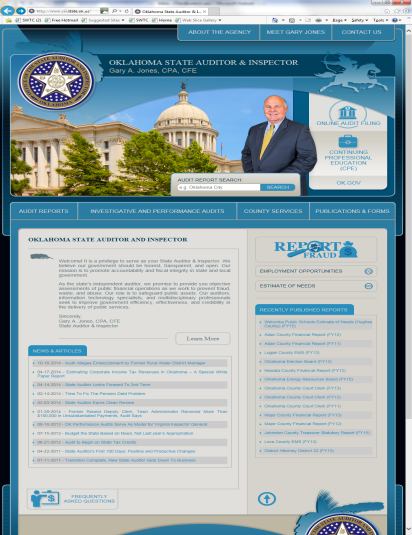 What else is on the SAI Website
Investigative Audits-you don’t want to be on this list.
Approved School Auditor Lists
The small office guide to Segregation of Duties. 
Top Ten Things to Strengthen Internal Controls in the Office
Red Flags of Fraud
Filed School Audits and EON-Check
EON FORM
Only enter the Blue Cells
Date and School Name on General Form
Exhibit “A” page 6-populated from other sheets.
EON page 7& 8
Exhibit “A” page 7 & 8 is from Anticipated Revenue Spreadsheet.
EON FORM page 9 & 10
Exhibit “A” page 9 & 10 is from prior EON, Ad Valorem Calculation Sheet, Year End Treasurer Rpt, Warrant Register.
EON Form
Exhibit “A” page 11 & 12 is from Function Summary reports ran on June 30 of FY18 and FY19. 
FY18 function summary report ran in FY19 after all accounts payable are paid will help you figure change in encumbrances (warrants issued and Balance lapsed appropriations).
EON Exhibit Y- page 64-65
This comes from your estimated AdValorem sheet – which comes from your county assessor’s reports to the excise board of property valuations. The other figures are calculated from your other forms.
EON Exhibit Z page 66-67
These figures come from your function summary report-most of these are calculated from the prior forms.
EON Form-What do I get out of it.
New Budget amount is on page 12.
Publication Sheet will give you the FY19 fund balance and the FY20 budget. 
Exhibit “A” page 6 will also give you the fund balance forward from FY19.
What to do with EON
Put on Board agenda as soon as possible for approval. May require a special board meeting. 
Make at least four copies for signatures
Tag signature pages for board members to alleviate missed signatures. Cover page, page 3, and page 4.
Take publication sheet to local newspaper –make sure you have a PO they will charge you. 
Ask for four publication sheets to be sent to the county clerk’s office.
What to do with EON
Deliver the Four Copies of the EON to the County Clerk’s office prior to the County Excise Board meeting.
Pick up two signed copies of the EON with publication sheets attached. The county will retain a copy and will submit the fourth copy to the State Auditor and Inspectors Office.
What to do with the EON
Put on the next agenda for Board approval of the final EON as approved by the Excise Board.
Present a FY20 School Budget based on the Appropriations approved in the EON for board approval.
Submit a copy of the approved EON to ODCTE.
Update the new school budget into accounting software. 
Update new anticipated revenue into Treasury Software.
Thank you for listening
Is there any questions?

Please contact me at cfarr@swtech.edu or 580-480-4730 if I can help you in any way.